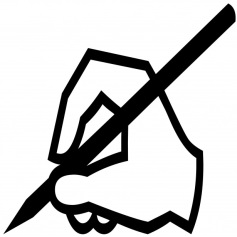 Knowledge organiser   Natural Forms
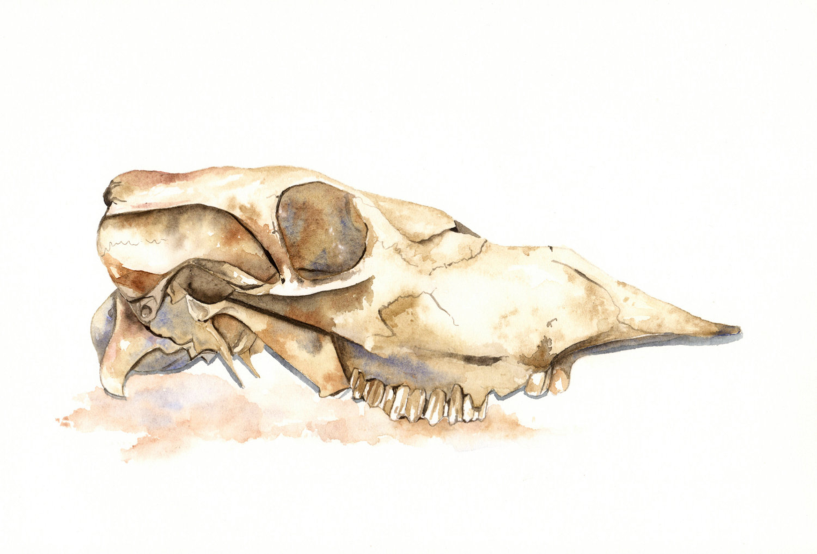 When writing about your own work, ask yourself the following questions:

What have I done? Is it a painting a drawing or a sculpture? Your own
design or a copy?
How have I done it? Try to describe how you built up your work stage by stage.
Why have I done it/ what have I learnt through doing it? About an
artist? New skills?
What medium or materials have I used? Paint, pencil, collage, mixed
media etc.
What have I done well? Try to list at least 3 points.
What could I improve or what would I change if I were to do it
again?
Word Bank 
Symmetry
Reflection 
Diversity
Contemporary
Gouache
Lino tile
Inspiration
Emma Dibben  My work is always inspired by the natural world and many of my illustrations begin as tiny seeds on my plot.
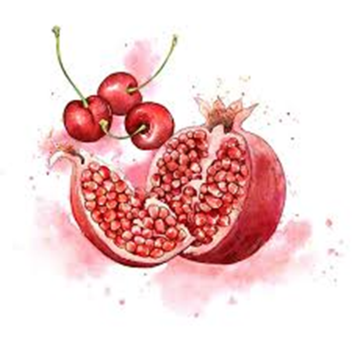 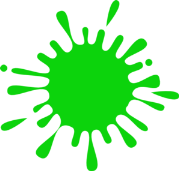 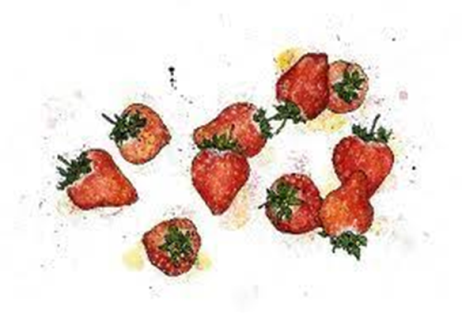 William Morris  founded the Arts and Crafts Movement in Britain and designed some of the most recognisable textile s
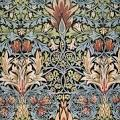 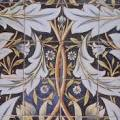 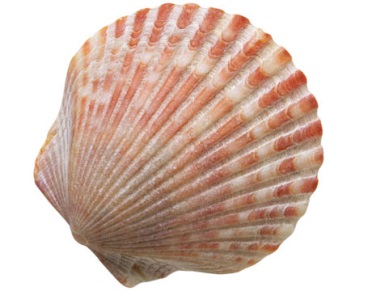 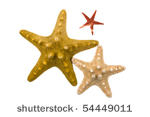 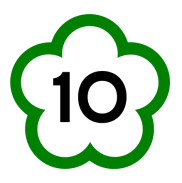 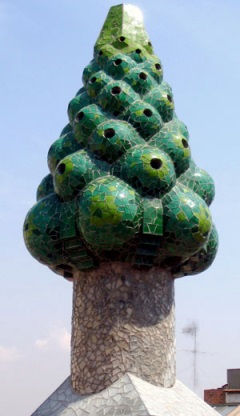 Knowledge Organiser  Townscapes
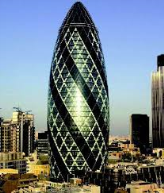 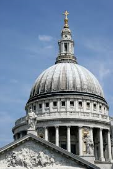 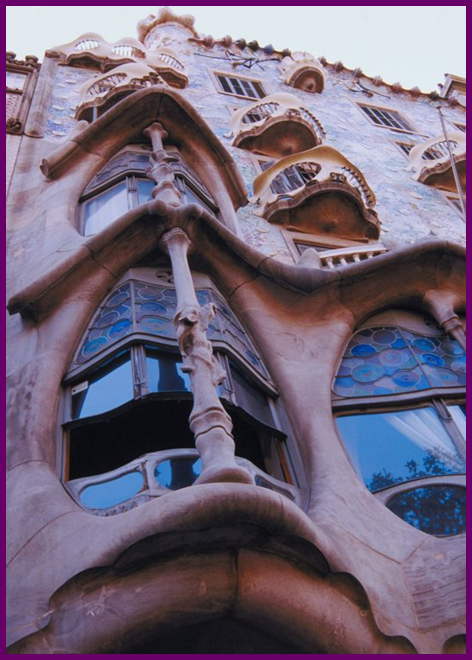 Gaudi’s architecture was often highly irregular and very intricate.
Gaudi took inspiration from natural forms. He avoided using straight lines, giving his work an organic feel.
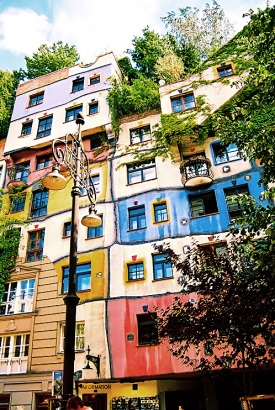 HUNDERTWASSER
Hundertwasser work was made up of organic shapes and spirals based on his love of nature and inspired by the artist Gustav Klimt
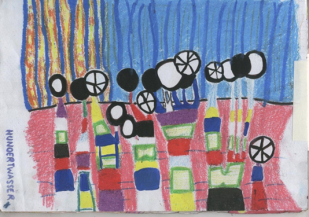 Gaudi has influenced many other architects, including the Austrian designer Friedensreich Hundertwasser.
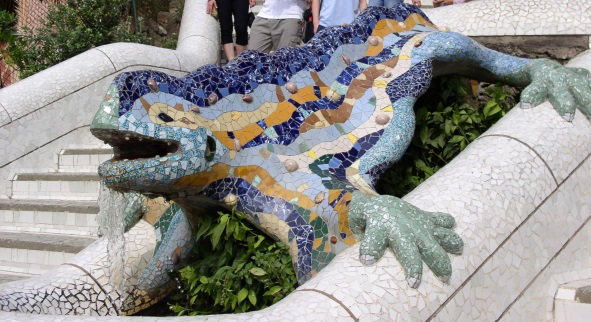 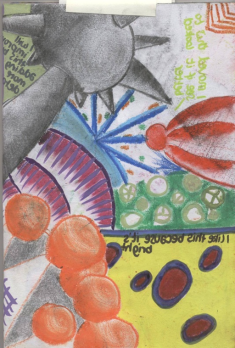 Word Bank  -   Organic   Natural  Colourful Innovative  Intricate  Unusual   Creativity  Develop  Refine  Respond  Analyse Evaluate  Annotation